Our Solution For Plastic Pollution
By Eco Squad
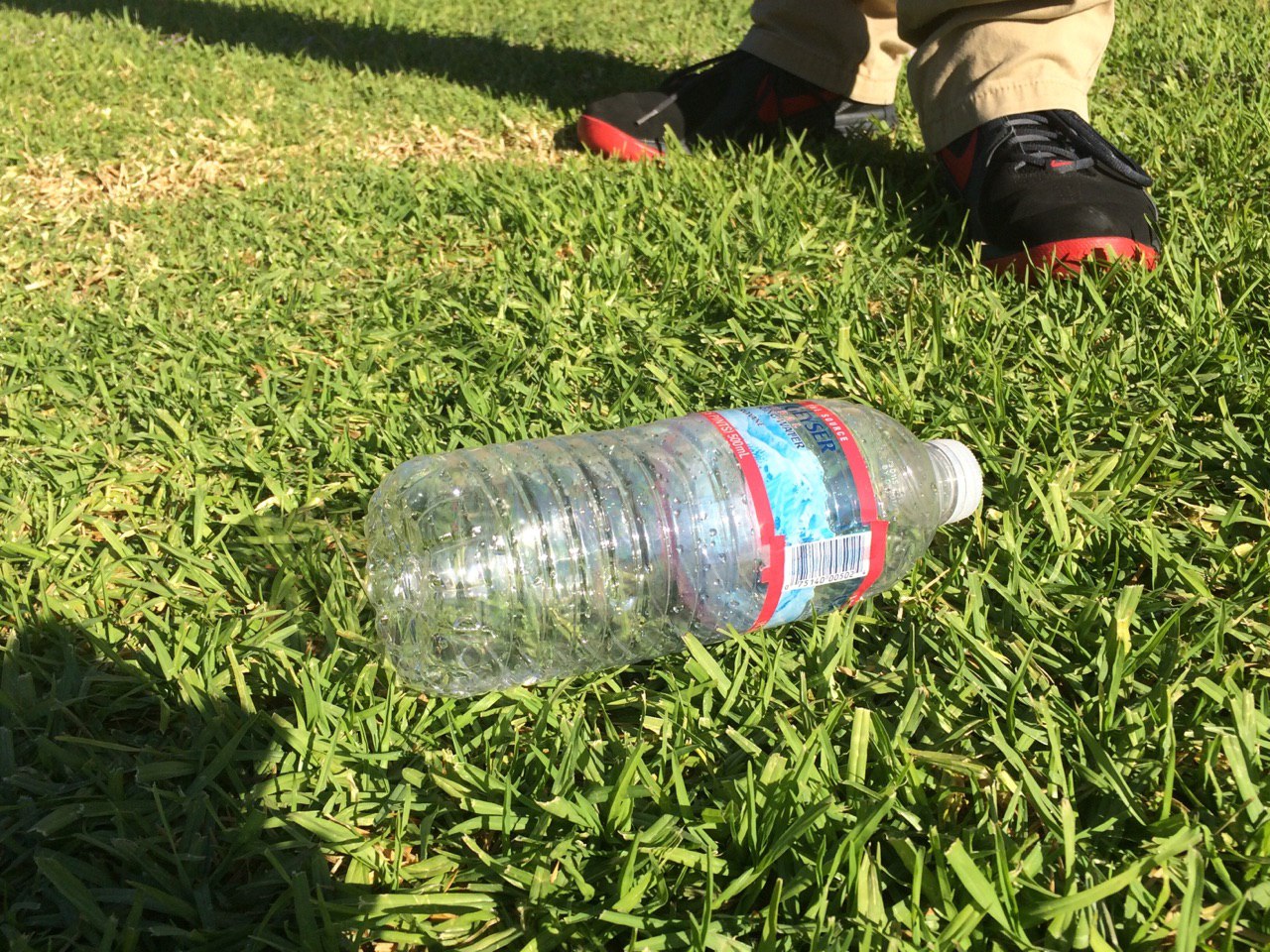 Our Action Plan
Eco Squad developed an action plan that will help our community in reducing plastic water bottle waste. 
 Our team installed water bottle filling station and